Practice Problemsor How to put the pieces of the puzzle correctly together?
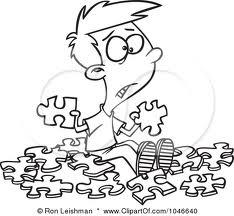 1
Proposed Algorithm
1. Carbonyl (C=O, 1630-1800 cm-1 (strong), see table for further details)
2. Hydroxyl (OH, 3200-3600 cm-1 (broad, strong))
3. Amino (NHx, 3200-3400 cm-1 (medium-strong), less intense and less broad than OH, one peak for secondary amine, two peaks for primary amine)
4.  C-H functions (sp3, <3000 cm-1, sp2 3000-3100 cm-1, sp ~3300 cm-1 for stretching), (1465-1370 cm-1 for CH2 and CH3 bending)
5. Triple bonds (C≡C ~2100-2250 cm-1, C­≡N ~2200-2250 cm-1 (medium-weak))
6. Double bonds (C=C, alkene ~1650 cm-1 (medium), aromatic 1450-1600 cm-1)
7. Nitro group (two peaks: ~1300-1400 cm-1, ~1500-1600 cm-1(strong))
8. Sulfone group (two peaks: ~1140-1200 cm-1, ~1300-1400 cm-1(strong))
9. Carbon-Oxygen bond (two peaks between 1000-1300 cm-1 (strong))
10. Carbon-Halogen bond (F: 1000-1200 cm-1, Cl: 700-900 cm-1, Br: 500-700 cm-1 (medium-strong))
11. Out of plane bending for alkenes and aromatic systems (700-1000 cm-1 (medium-strong))
2
Spectrum 1
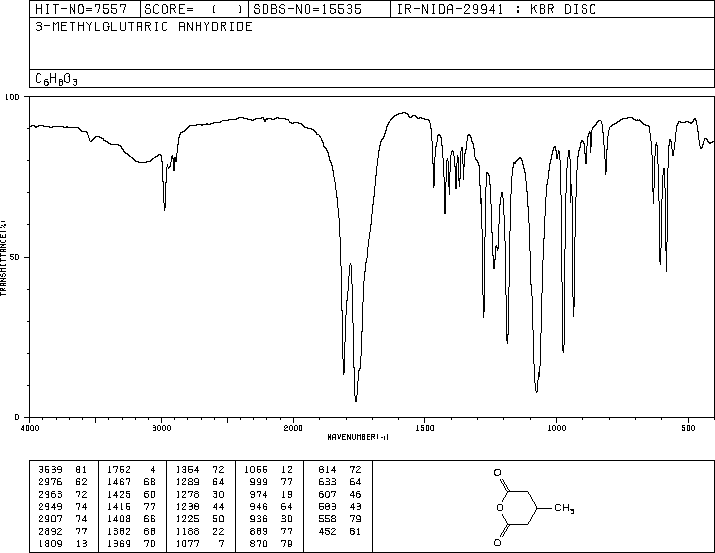 n(C-H, sp3)
n(C=O)
n(COC)
Carbonyl group 
Hydroxyl group
Amino group
C-H functions 
Triple bonds 
Double bonds 
Nitro group 
Carbon-Oxygen bond 
Carbon-Halogen bond
3
Spectrum 2
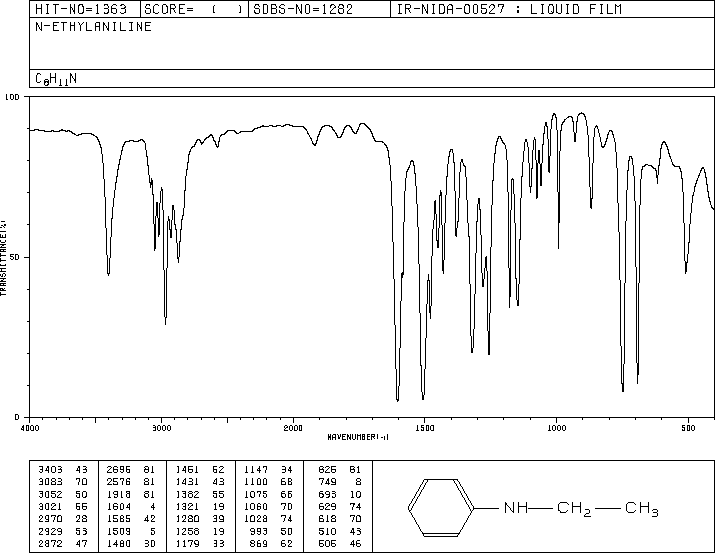 n(NH)
n(C-H, sp3)
n(C-H, sp2)
n(C=C)
Oop, mono
Carbonyl group 
Hydroxyl group
Amino group
C-H functions 
Triple bonds 
Double bonds 
Nitro group 
Carbon-Oxygen bond 
Carbon-Halogen bond
4
Spectrum 3
n(OH)
n(C-H, sp3)
n(C=C)
n(C-H, sp2)
n(C-OH)
Oop, mono
Carbonyl group 
Hydroxyl group
Amino group
C-H functions 
Triple bonds 
Double bonds 
Nitro group 
Carbon-Oxygen bond 
Carbon-Halogen bond
5
Spectrum 4
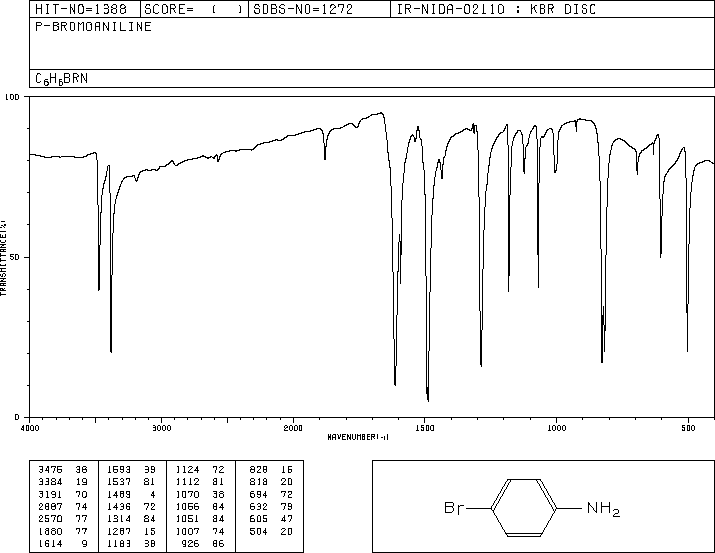 d(NH2)
n(NH2)
n(C=C)
Oop, para
Carbonyl group 
Hydroxyl group
Amino group
C-H functions 
Triple bonds 
Double bonds 
Nitro group 
Carbon-Oxygen bond 
Carbon-Halogen bond
6
Spectrum 5
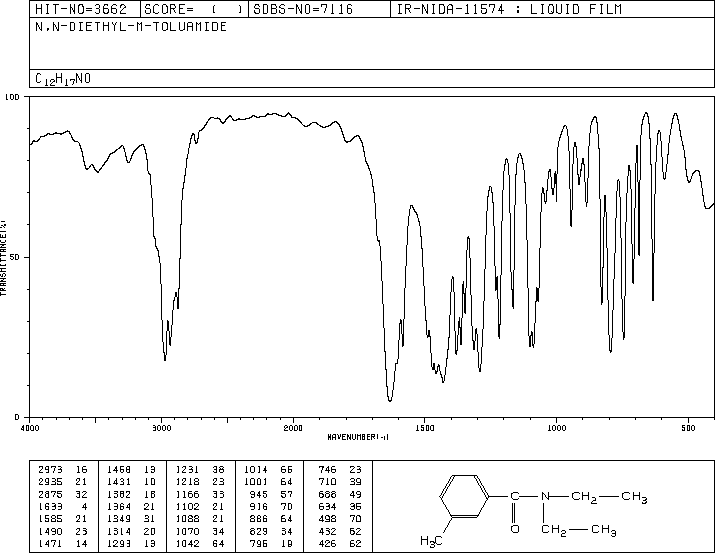 n(C-H, sp3)
n(C-H, sp2)
n(C=O)
n(C=C)
Carbonyl group 
Hydroxyl group
Amino group
C-H functions 
Triple bonds 
Double bonds 
Nitro group 
Carbon-Oxygen bond 
Carbon-Halogen bond
7
Spectrum 6
n(C-D)
n(C-Cl)
Carbonyl group 
Hydroxyl group
Amino group
C-H functions 
Triple bonds 
Double bonds 
Nitro group 
Carbon-Oxygen bond 
Carbon-Halogen bond
8
Spectrum 7
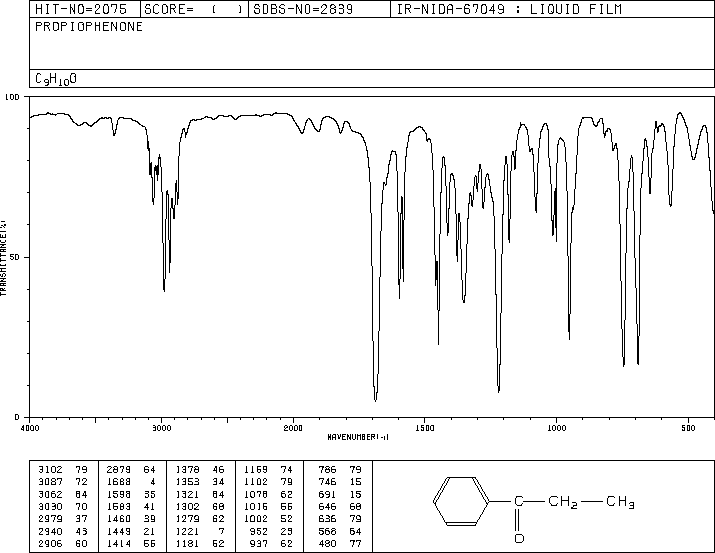 n(C-H, sp2)
n(C-H, sp3)
n(C=O)
n(C=C)
nas(CCC)
Oop, mono
Carbonyl group 
Hydroxyl group
Amino group
C-H functions 
Triple bonds 
Double bonds 
Nitro group 
Carbon-Oxygen bond 
Carbon-Halogen bond
9
Spectrum 8
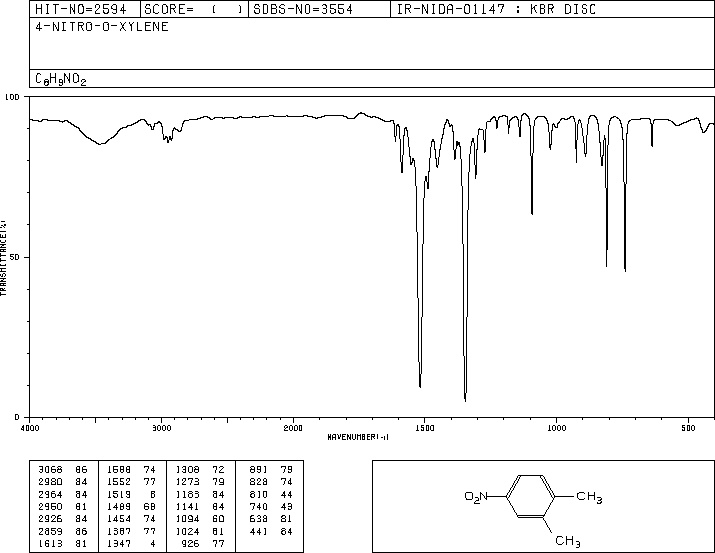 n(C-H, sp2)
n(C-H, sp3)
n(C=C)
n(NO2)
Carbonyl group 
Hydroxyl group
Amino group
C-H functions 
Triple bonds 
Double bonds 
Nitro group 
Carbon-Oxygen bond 
Carbon-Halogen bond
10
Spectrum 9
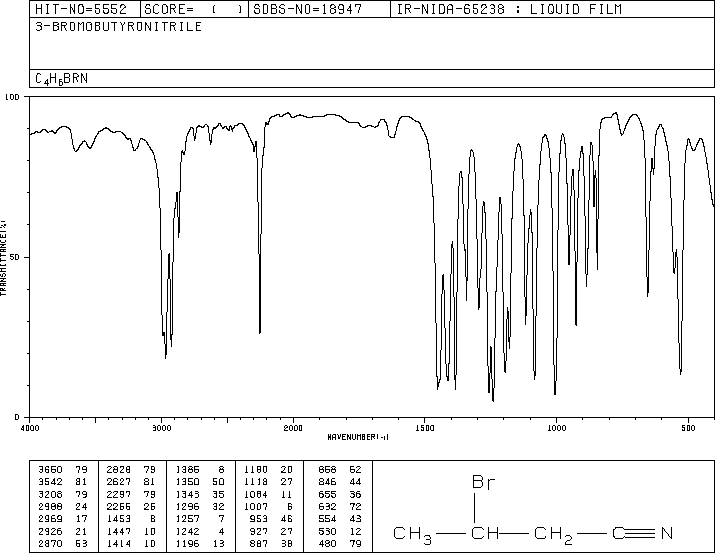 n(C≡N)
n(C-H, sp3)
n(C-Br)
Carbonyl group 
Hydroxyl group
Amino group
C-H functions 
Triple bonds 
Double bonds 
Nitro group 
Carbon-Oxygen bond 
Carbon-Halogen bond
11
Spectrum 10
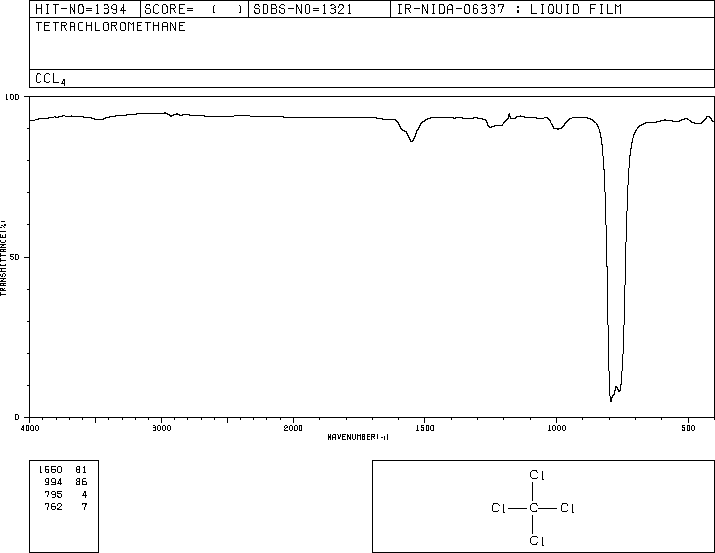 n(C-Cl)
Carbonyl group 
Hydroxyl group
Amino group
C-H functions 
Triple bonds 
Double bonds 
Nitro group 
Carbon-Oxygen bond 
Carbon-Halogen bond
12
Spectrum 11
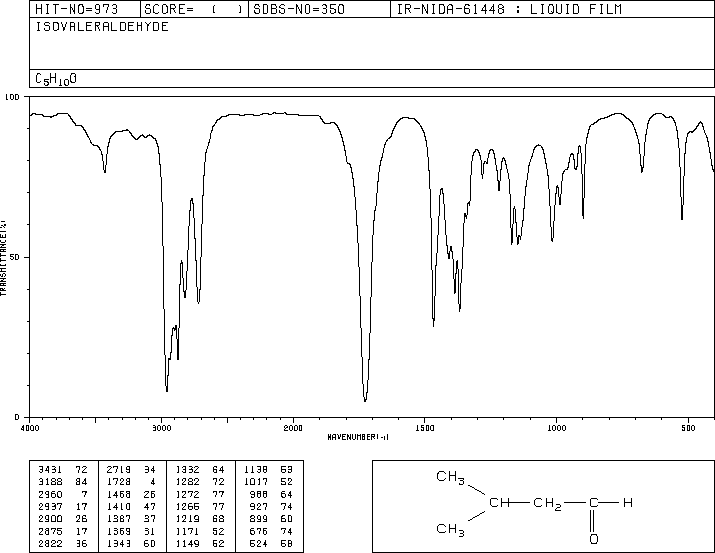 n(CHO)
n(C-H, sp3)
n(C=O)
Carbonyl group 
Hydroxyl group
Amino group
C-H functions 
Triple bonds 
Double bonds 
Nitro group 
Carbon-Oxygen bond 
Carbon-Halogen bond
13
Spectrum 12
n(NH2)
d(NH2)
n(C-H, sp3)
Carbonyl group 
Hydroxyl group
Amino group
C-H functions 
Triple bonds 
Double bonds 
Nitro group 
Carbon-Oxygen bond 
Carbon-Halogen bond
14
Spectrum 13
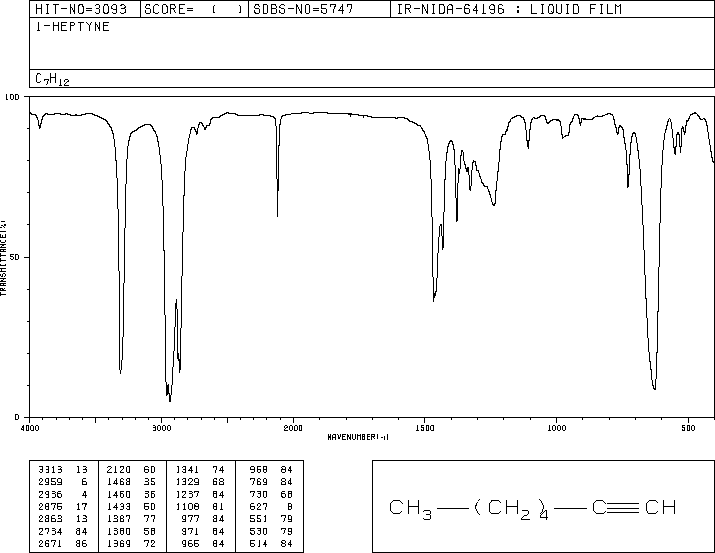 n(C≡C)
n(C-H, sp3)
d(CH, sp)
n(C-H, sp)
Carbonyl group 
Hydroxyl group
Amino group
C-H functions 
Triple bonds 
Double bonds 
Nitro group 
Carbon-Oxygen bond 
Carbon-Halogen bond
15
Spectrum 14
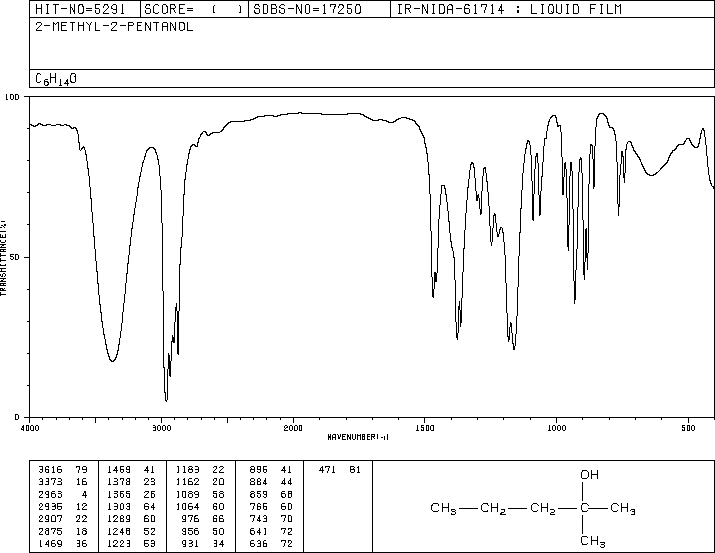 n(OH)
n(C-H, sp3)
n(C-OH)
Carbonyl group 
Hydroxyl group
Amino group
C-H functions 
Triple bonds 
Double bonds 
Nitro group 
Carbon-Oxygen bond 
Carbon-Halogen bond
16
Spectrum 15
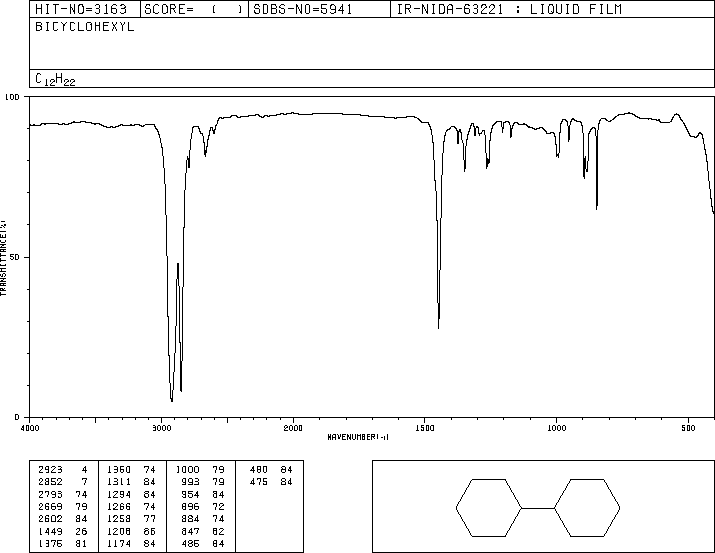 d(CH2)
n(C-H, sp3)
Carbonyl group 
Hydroxyl group
Amino group
C-H functions 
Triple bonds 
Double bonds 
Nitro group 
Carbon-Oxygen bond 
Carbon-Halogen bond
17
Spectrum 16
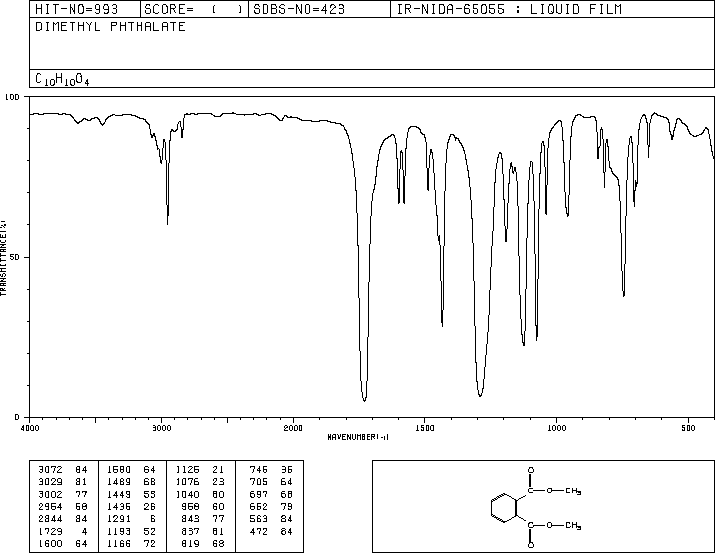 n(C-H, sp2)
n(C-H, sp3)
n(C=O)
Oop, ortho
n(C=C)
n(COC)
Carbonyl group 
Hydroxyl group
Amino group
C-H functions 
Triple bonds 
Double bonds 
Nitro group 
Carbon-Oxygen bond 
Carbon-Halogen bond
18
Spectrum 17
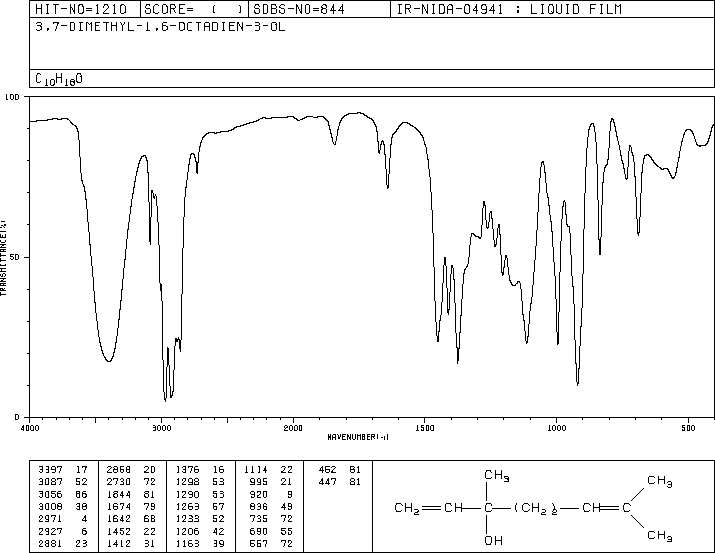 n(OH)
n(C=C)
n(C-H, sp2)
n(C-H, sp3)
n(C-OH)
oop, mono
Carbonyl group 
Hydroxyl group
Amino group
C-H functions 
Triple bonds 
Double bonds 
Nitro group 
Carbon-Oxygen bond 
Carbon-Halogen bond
19
Spectrum 18
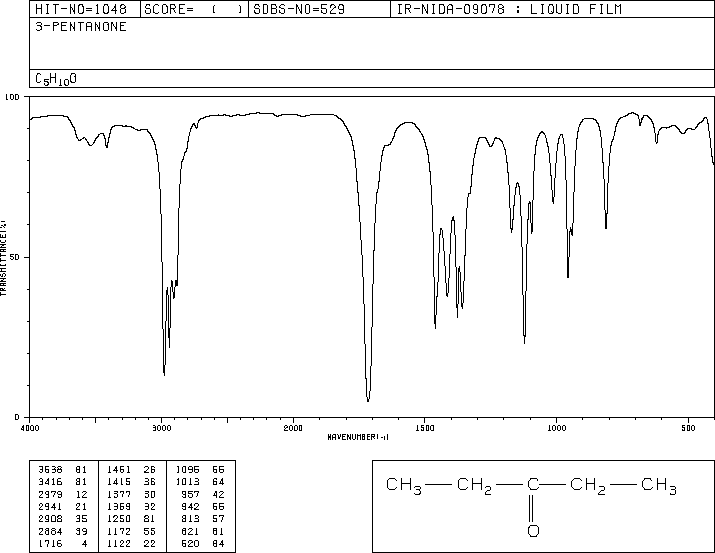 n(C=O)
nas(CCC)
n(C-H, sp3)
Carbonyl group 
Hydroxyl group
Amino group
C-H functions 
Triple bonds 
Double bonds 
Nitro group 
Carbon-Oxygen bond 
Carbon-Halogen bond
20
Spectrum 19
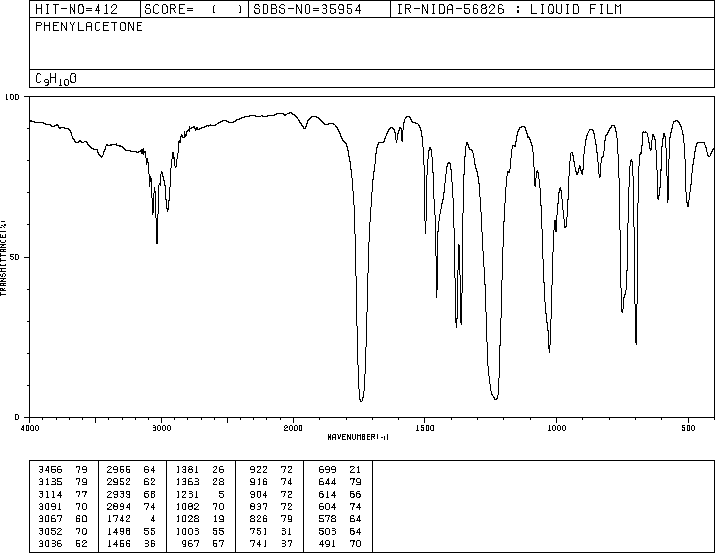 n(C-H, sp2)
n(C-H, sp3)
oop, mono
n(C=O)
nas(CCC)
n(C=C)
Carbonyl group 
Hydroxyl group
Amino group
C-H functions 
Triple bonds 
Double bonds 
Nitro group 
Carbon-Oxygen bond 
Carbon-Halogen bond
21
Spectrum 20
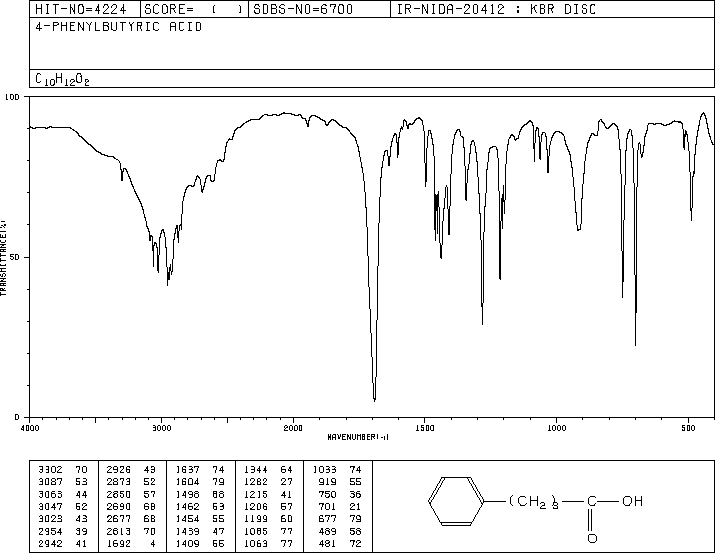 n(OH)
n(C-H, sp3)
oop, mono
n(C=O)
n(C=C)
Carbonyl group 
Hydroxyl group
Amino group
C-H functions 
Triple bonds 
Double bonds 
Nitro group 
Carbon-Oxygen bond 
Carbon-Halogen bond
22
Final Words
In order to identify a compound, it is usually not necessary to assign every peak in the spectrum
The focus should be on peaks that help to identify key functional groups in the molecule (zone analysis)
Developing an algorithm to solve spectroscopic problems helps a lot mastering this skill
When performing a reaction in the lab, it is good practice to research the spectra for the product, all reactants, the solvents and other compounds used in the experiment
Acquiring a quality spectrum in the lab makes the identification of the compound much easier
23